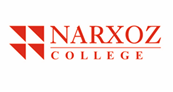 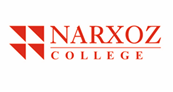 ЭКОНОМИЧЕСКИЙ КОЛЛЕДЖ УНИВЕРСИТЕТА НАРХОЗ
Алгоритм реализации
 приказа МОН РК от 18.03.2008г. №125 в условиях пандемии
Алматы-2020
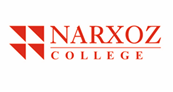 Алгоритм проведения итоговой аттестации обучающихся  в Экономическом колледже Университета Нархоз
Ознакомление обучающихся с порядком проведения комплексного экзамена осуществляется коллежем не менее чем за 20 рабочих дней по электронной почте с подтверждением об ознакомлении.

На сайте колледжа размещается график онлайн консультаций, расписание и процедура проведения онлайн комплексного экзамена.

Проводится вебинар за 3-5 рабочих дней до начала проведения экзамена, где подробно разъясняется вся процедура прохождения итоговой аттестации. 

Осуществляется идентификация личности обучающегося и постоянный контроль со стороны итоговой аттестационной комиссии 

Процедура проведения итоговой аттестации записывается на видео.

Итоги аттестации  оформляются протоколом. При оформлении решений итоговой аттестационной комиссии в протоколах должно быть зафиксировано, что итоговая аттестация проводилась посредством ДОТ.

Итоги аттестации размещаются на сайте колледжа.
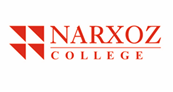 Итоговая аттестация обучающихся
Экономического колледжа Университета Нархоз
Обучающийся, перед сдачей онлайн комплексного экзамена, показывает на веб-камеру удостоверение личности.

 Выдача билетов осуществляется в программе «генератор случайных чисел». Технический секретарь в режиме демонстрации экрана показывает номер билета обучающемуся. 

Обучающийся готовится к ответу в течение установленного времени, в зависимости от специфики экзамена и других условий.

После завершения подготовки ответа, обучающийся показывает лист с ответом, секретарь делает скриншот экрана, при необходимости обучающийся фотографирует ответ и направляет секретарю посредством мессенджеров или цифровых платформ. Секретарь   сохраняет ответы. Обучающийся отвечает на вопросы (осуществляется видеозапись).
Примечание: обучающимся, проживающим в отдаленных регионах и не имеющим возможность сдачи on-line экзаменов, оценки выставляются путем выведения средней оценки за дисциплину.